INFORMACIJA ŠVIETIMO ĮSTAIGOMS 2018 08 29
Demografinės tendencijos iki 2022 m.
Prognozuojama, kad iki  2022 m. labiausiai mažės 17–18 metų gyventojų.
2
Prognozuojama ikimokyklinio amžiaus vaikų (0–6 m.) skaičiaus kaita
Prognozuojama 7–10 m. amžiaus vaikų skaičiaus kaita
Prognozuojama 11–16 m. amžiaus vaikų skaičiaus kaita
Prognozuojama 17–18 m. amžiaus gyventojų skaičiaus kaita
Mokinių skaičiaus mažėjimas nuo 2014 m. iki 2017 m. bendrojo ugdymo mokyklose
Vienam mokytojui tenkančių mokinių skaičius
Aukštos kvalifikacijos mokytojų dalis savivaldybėse
Patalpų plotas vienam mokiniui 2017 m. (kv. m.)
Ikimokyklinio ir priešmokyklinio ugdymo mokytojų darbo užmokestis
Pradinio, pagrindinio ir vidurinio ugdymo mokytojų darbo užmokestis
Formuojami klasių komplektai miestų savivaldybėse
Savivaldybių dalyvavimas neformaliajame vaikų švietime
Mokyklų, neturinčių jokio švietimo pagalbos specialisto dalis
Mokyklų, neturinčių psichologo, dalis
Mokyklų, neturinčių specialiojo pedagogo (logopedo), dalis
Mokykloje gerai besijaučiančių mokinių dalis savivaldybėse svyruoja nuo 42 iki 75 proc. (2017 m.)
PUPP pasiekimų pagrindinis lygmuo savivaldybėse (2017 m.)
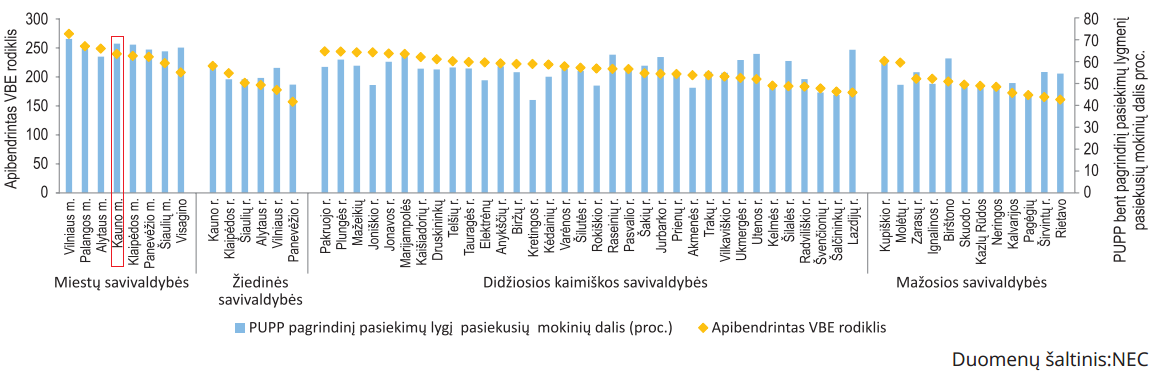 Mokyklų, kuriose visi mokiniai pasiekė bent patenkinamą skaitymo ir lietuvių kalbos lygmenį, dalis savivaldybėje – nuo 0 iki 100 proc. (2017 m.)
Apibendrintas ir visų dalykų VBE RODIKLIS 2017 M. (standartizuotais taškais)
NMPP 2017 M.
Pagrindinio ugdymo pasiekimų patikrinimo rezultų kokybės  palyginimas 2015-2018 metais
2018 m. apibendrintų savivaldybės mokyklų 2018 m. VBE rezultatų palyginimas su šalies rezultatais, naudojant standartizuotus taškus
Savivaldybės 2018 m. VBE balų vidurkių palyginimas su šalies rezultatais, naudojant standartizuotus taškus